Математика  3 классПреобразования величин(длина, масса)
Алгоритмы
Правила работы
(в помощь ученикам и их родителям)
                                                                                    Екатерина Львовна Брусенская
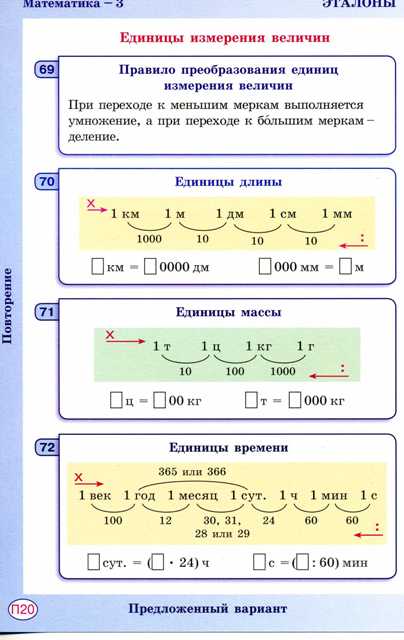  Используя известные эталоны (соотношений единиц измерения длины и эталон преобразования чисел и единиц длины), выражу крупную единицу измерения в более мелких
   Запишу данные в эталон соотношений единиц длины и выясню (на основе эталона умножения и деления на 10, 100, 1000), какое действие выполняется при переходе к более мелкой (а затем и более крупной) единице измерения длины.
   Сравню полученные результаты и запишу  общий эталон соотношения единиц измерения длины.
ТОННА
т
ЦЕНТНЕР
ц
1 т            1 ц            1 кг           1 г

 10              100           1000
Единицы измерения   массы
1 т            1 ц            1 кг          1 г

10              100           1000
а : b = с ( ост. r)            с · b + r = а,  r < b
Зачеркнуть одинаковое количество нулей в делимом и делителе, начиная с делителя
Выполнить деление
Записать ответ
При умножении на 100, к числу справа приписать 2 нуля. 
 При умножении на 1000, можно к числу справа приписать 3 нуля
1 км            1 м             1 дм           1 см           1 мм


1000             10                10	         10
1 т            1 ц            1 кг          1 г

10              100           1000
Записать числа друг под другом, сместив все нули вправо
Умножить числа, не глядя на нули
Приписать к ответу все нули
а : b = с ( ост. r)            с · b + r = а,  r < b
Зачеркнуть одинаковое количество нулей в делимом и делителе, начиная с делителя
Выполнить деление
Записать ответ